Zasedání Řídícího výboru k projektu „Tvorba Místního akčního plánu rozvoje vzdělávání na území ORP Velké Meziříčí“
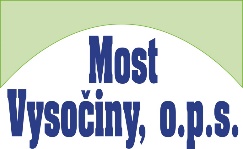 Datum konání: 5. února 2018
Místo konání: Velké Meziříčí, JUPITER club
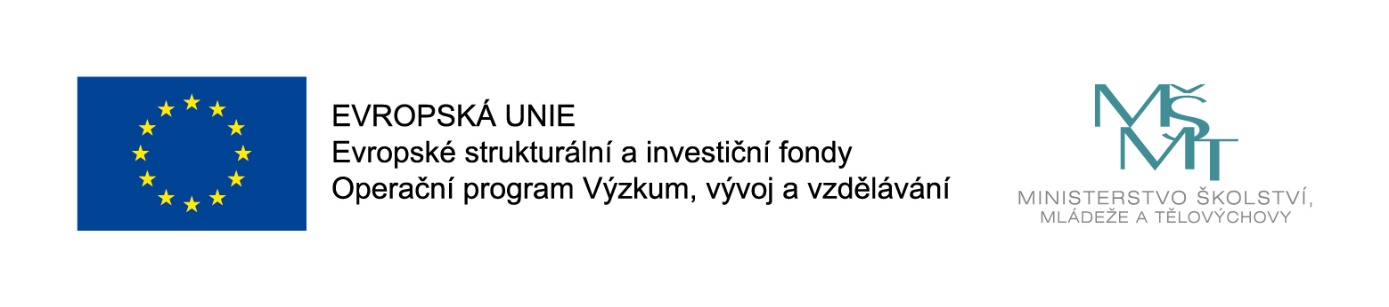 Program jednání:
Zahájení
Změna v personálním obsazení ŘV 
Průběh realizace projektu
Aktualizace Strategického rámce MAP 
Principy MAP
Komunikační strategie
Analytická část - návrh
Návrh opatření a cílů pro Akční plán
Návrh konkrétních aktivit pro Roční akční plán
Průběžná sebehodnotící zpráva
Informace k projektu MAP II.
Diskuze
Členství v ŘV
Základní školu a mateřskou školu Křižanov, příspěvkovou organizaci, zastupuje v Řídícím výboru Mgr. Daniel Ubr
Průběh realizace projektu
Doba realizace: 1.5.2016 – 31.3.2018
Obsazení všech pozic plánovaných v žádosti o dotaci
Setkávání pracovních skupin
SWOT 3 analýza – odborní garanti zpracovali výstupy
Memorandum o spolupráci
Vzdělávací akce pro pedagogy do konce projektu ( ke konci roku 2017 proběhlo 17 akcí různě tematicky zaměřených)
Průběžné zpracování Zpráv o realizaci a Žádostí o platbu
Brožura
Aktualizace Strategického rámce MAP do roku 2023
První aktualizace Strategického rámce schválena 6.4.2017 ŘV
Uplynulo další více než 6 měsíční období
Strategický rámec rozeslán ředitelům všech škol v území 
Připomínky či úpravy k investičním záměrům škol byly zapracovány do Strategického rámce (provedené změny označeny červeně)
Principy MAP
Tvorba a realizace MAP musí respektovat základní principy komunitně řízeného plánování
Dokument Principy MAP obsahuje základní principy fungování projektu MAP 
Principy MAP byly elektronicky zaslány před jednáním ŘV

Schvalování dokumentu
Komunikační strategie
Představuje pravidla, metody  pro zapojení dotčené veřejnosti a způsob vzájemné komunikace a informovanosti – zaslána elektronicky členům ŘV před dnešním jednáním

Schvalování dokumentu
Analytická část MAP
Návrh analytické části zaslán elektronicky před jednáním ŘV

Na zpracování analýzy se podílela Mgr. Alena Plíšková
Podklady: ORP Velké Meziříčí, statistické údaje ČSÚ, e-mailová komunikace se školami, popř. osobní schůzky na školách
Dosud na území chybí strategie rozvoje školství, analýza je vhodným podkladem pro tvorbu strategie
Průběžná sebehodnotící zpráva
formální zhodnocení realizace projektu:
Uspořádání účastníků v projektu, jeho vedení a klíčoví aktéři
Odborné zajištění diskuzních platforem
Možnosti zlepšení
Aktivity projektu – jak probíhá setkávání (RT, ŘV, PS, Kulaté stoly, Setkání zřizovatelů)
Co se osvědčilo, co je třeba zlepšit?
Dosažené výstupy
Projekt MAP II.
Výzvy- Aktualizace MAP + Implementace
Realizace projektu: 36 – 48 měsíců
Výše dotace: výpočet maximální částky na projekt 8 000 000 Kč + IZO zapojené do realizace projektu spoluprací 100 000 Kč (MŠ, ZŠ, ZUŠ)
40% paušál k veškerým mzdovým výdajům
Před podáním žádosti o dotaci oslovení všech škol
MAP II předpokládá větší zapojení ředitelů škol
Podporované aktivity:  	- Řízení projektu
				- Rozvoj a aktualizace MAP
				- Evaluace
				- Implementace MAP
MAP II.
Rozvoj a aktualizace MAP: 
výsledkem bude prohloubení procesu společného plánování v území, vč. Procesu strategického plánování ve školách, spolupráce mezi školami a územím, vč. dalších subjektů
Rozvoj a aktualizace MAP, aktualizace dokumentace MAP, vč. tvorby akčních plánů
Řídící výbor
Pracovní skupiny (pro financování, čtenářskou gramotnost, matematickou gramotnost, pro rovné příležitosti) – návrhy aktivit škol a spolupráce
MAP II.
Evaluace a monitoring:
Vyhodnocení procesů partnerství podle metodiky ŘO OP VVV
Vyhodnocení realizovaných aktivit implementace
Průběžné sebehodnotící zprávy a závěrečná evaluační zpráva

Implementace MAP:
Cílem je podpora spolupráce škol a dalších subjektů
Nutné vycházet z priorit, které jsou uvedené ve schváleném MAP I (SR) (při podání žádosti o dotaci nutné popsat, jaké konkrétní aktivity budou realizovány, specifikaci výstupů, popis realizace).
MAP II.
Implementace MAP:
Povinná témata (předškolní vzdělávání a péče, Čtenářská a matematická gramotnost, Inkluzivní vzdělávání)
Volitelná témata (např. Kompetence pro demokratickou kulturu, Regionální identita, Polytechnické vzdělávání, Tvořivost, iniciativa a podnikavost, Kariérové poradenství…(

Řídící výbor MAP II.